This I believe
By: Jeffrey Burnette
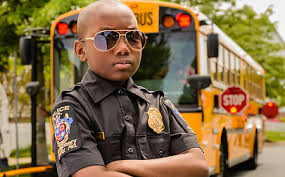 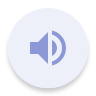 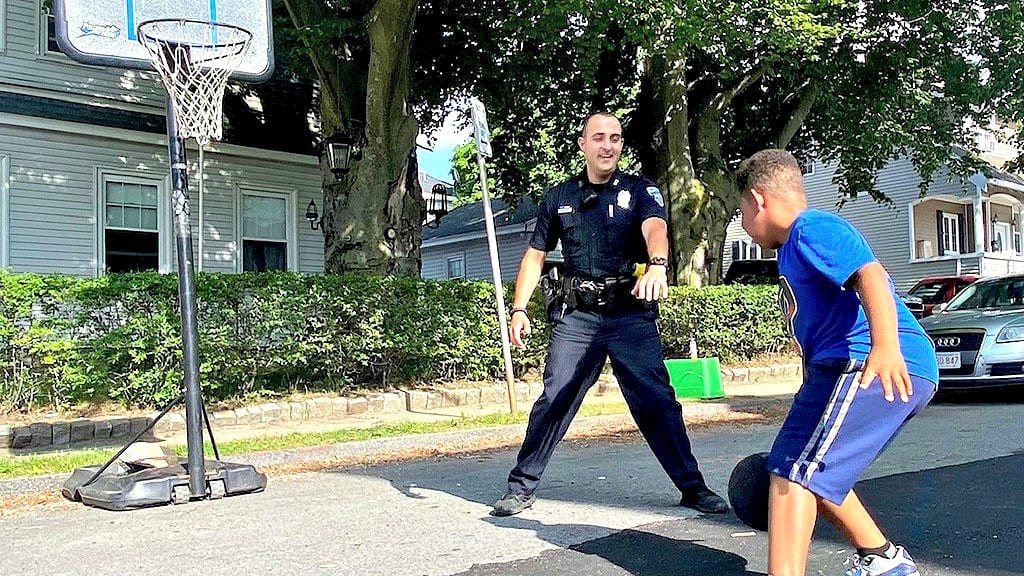 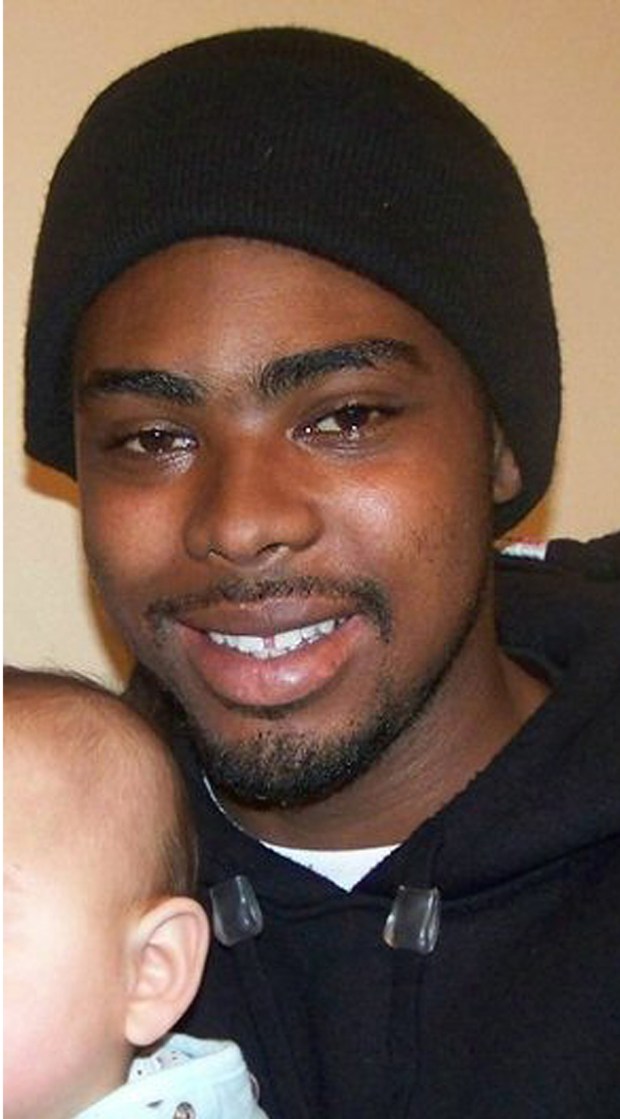 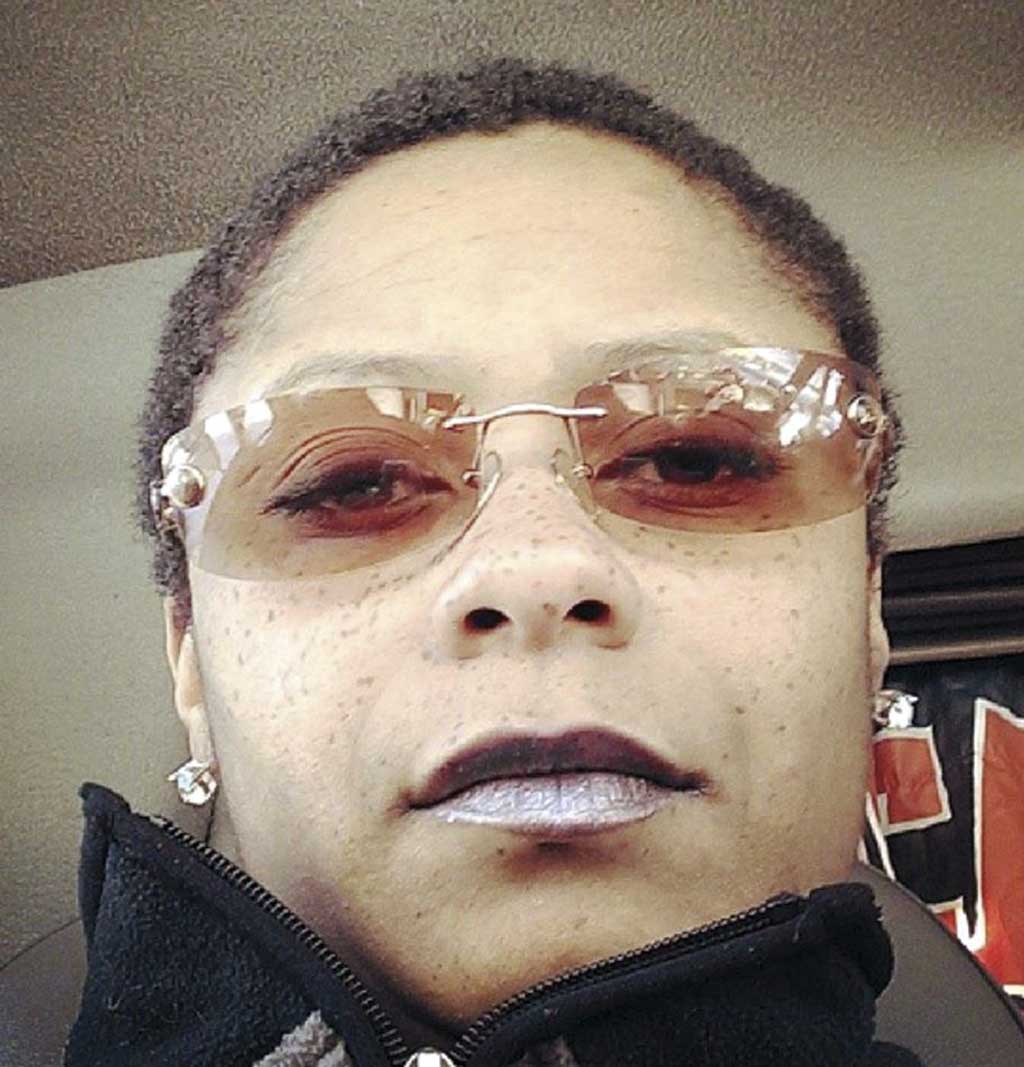 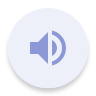 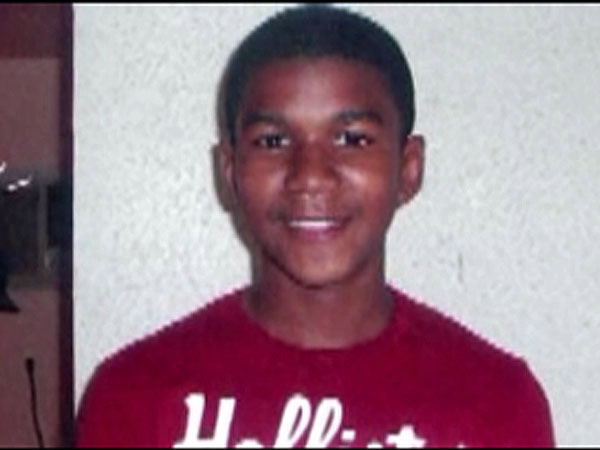 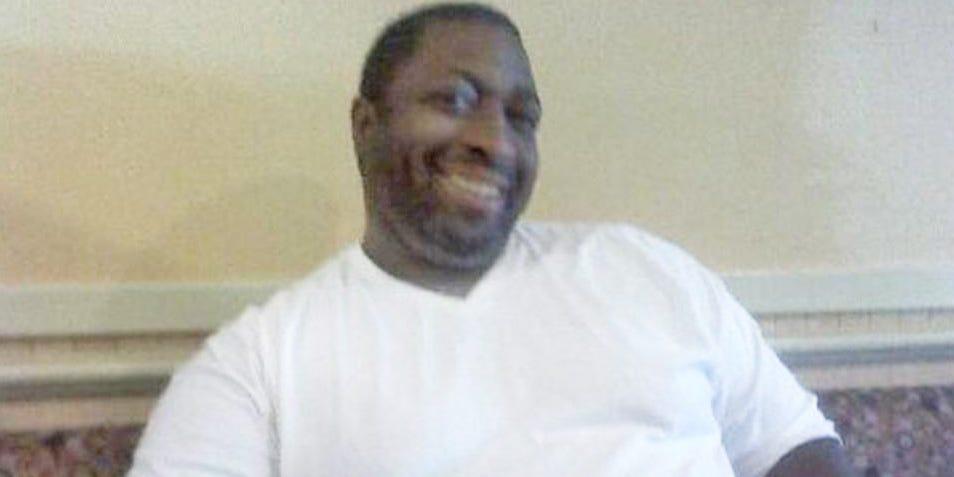 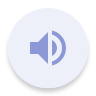 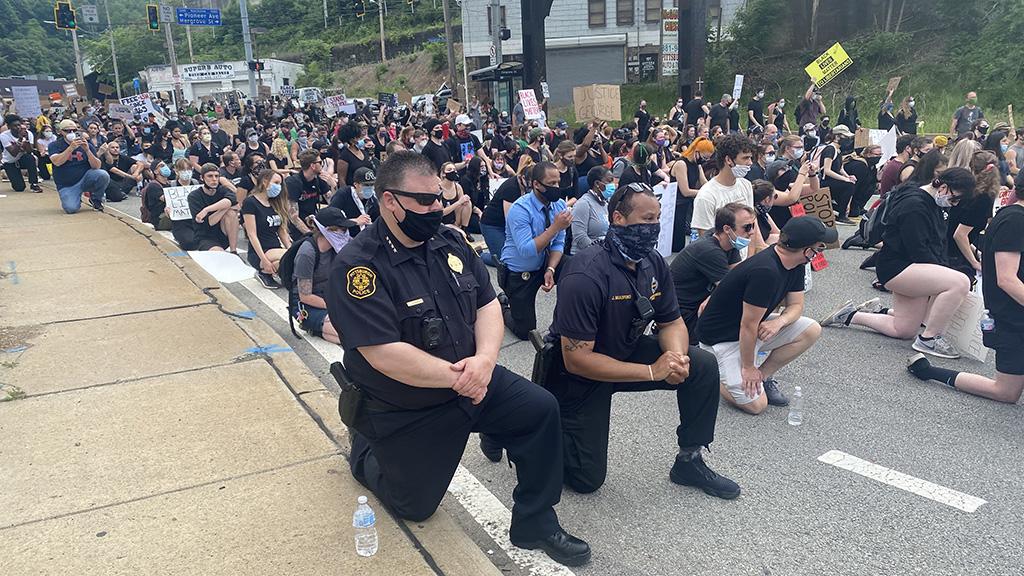 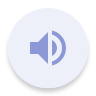 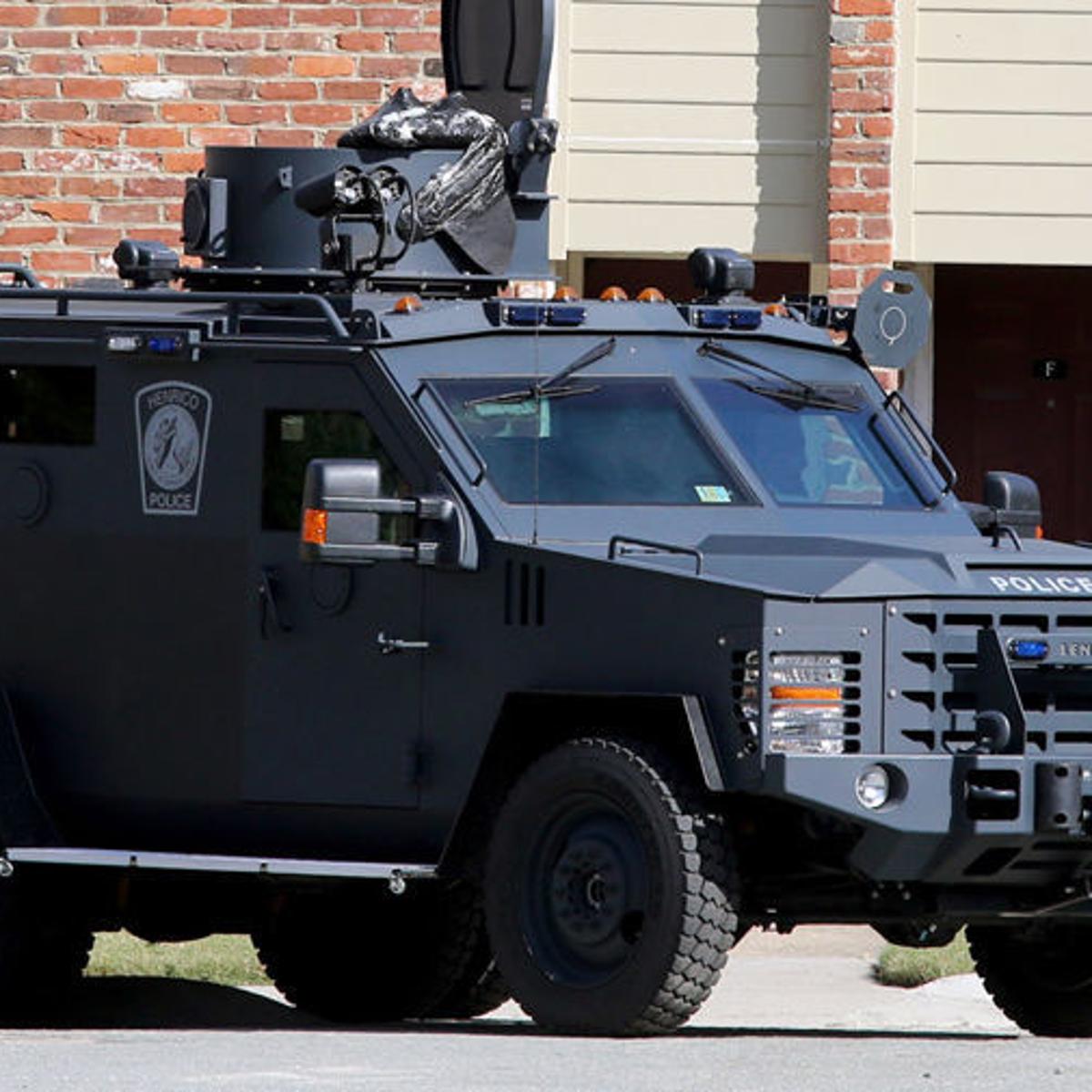 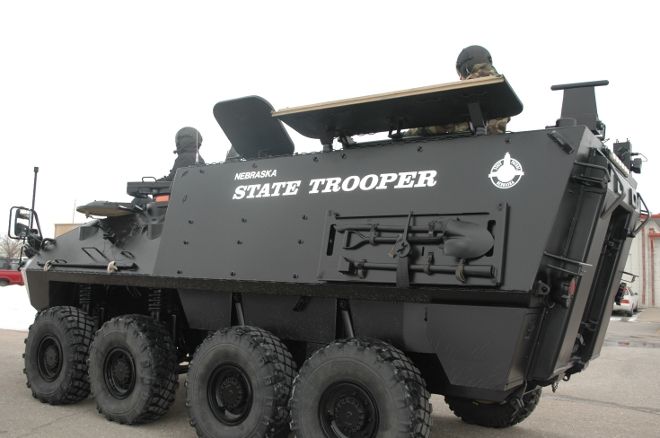 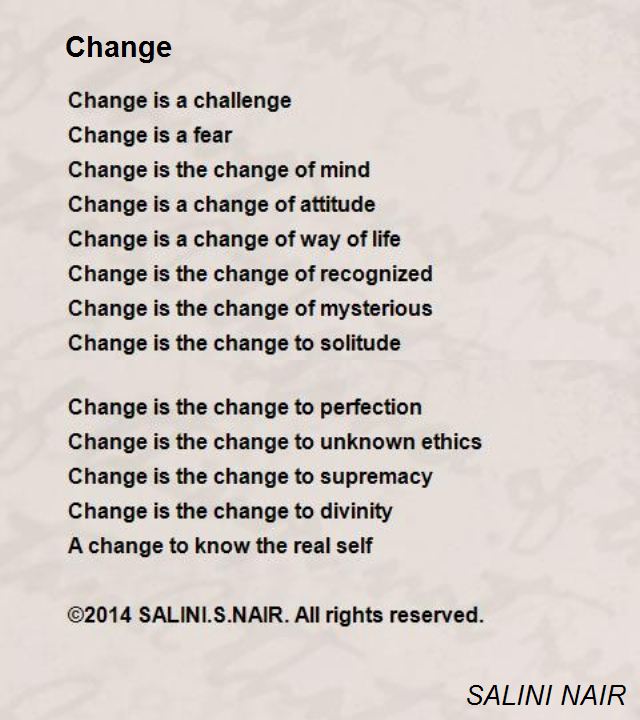 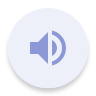 Thank You for watching!